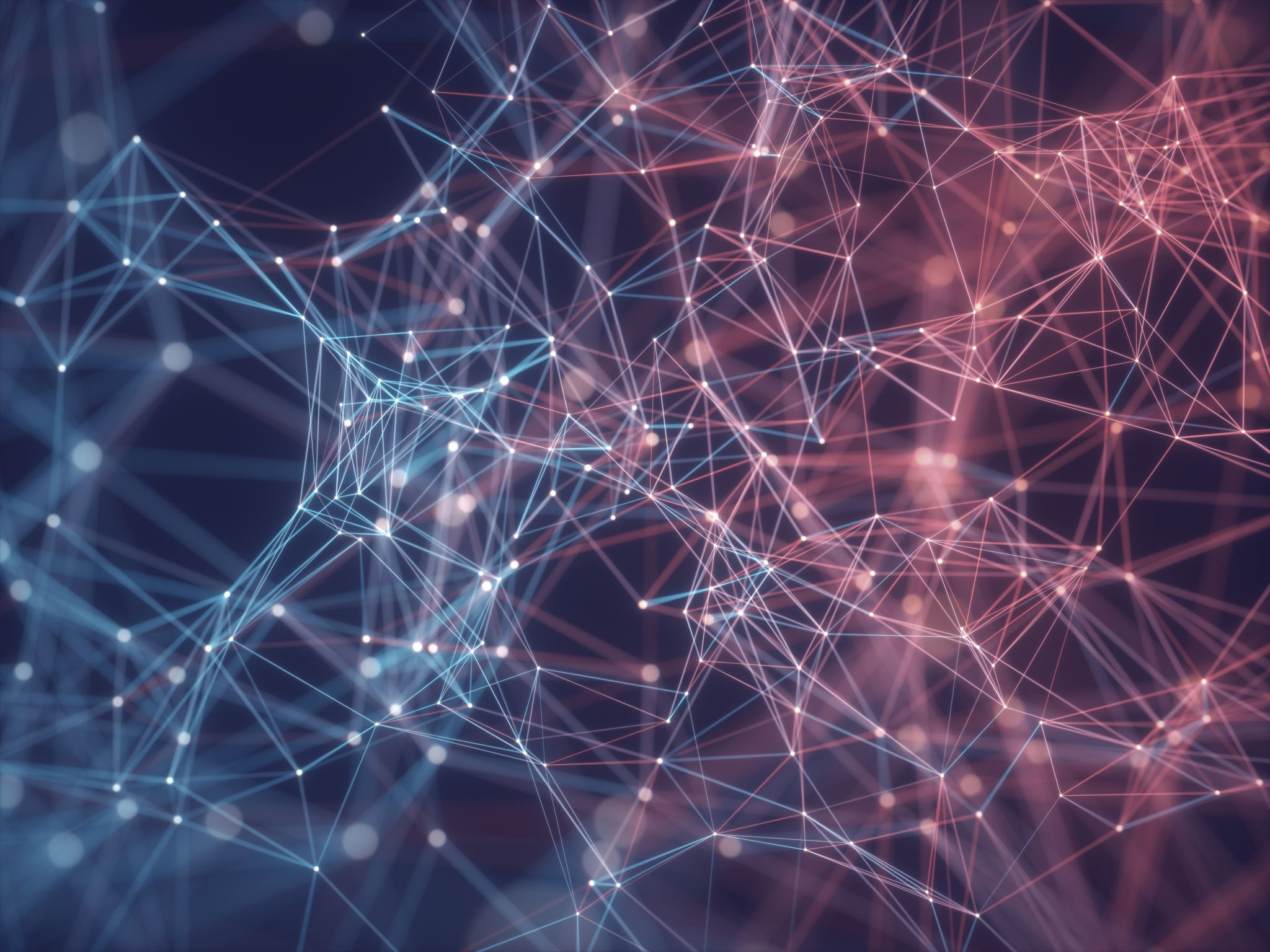 Go published case study:The 40th Asian Conference on Remote SensingACRS 201914-18 October, 2019Daejeon Convention Center(DCC), Korea
How to Prepare ACRS Conference
1. สืบค้นงานประชุมวิชาการระดับนานาชาติที่มีคุณภาพ
Search for ACRS conferences website
Prepare for Registration and Submission
Sign Up
Sign up to ACRS 2019 online system
Sign Up Complete
2. เตรียมบทคัดย่อ และบทความวิจัย 
หลังจากที่นักวิจัยเลือกงานประชุมวิชาการระดับนานาชาติที่จะไปเข้าร่วมได้แล้ว สิ่งที่นักวิจัยจะต้องทำในขั้นตอนต่อไป คือ การจัดเตรียมบทคัดย่อ (Abstract) และบทความวิจัยฉบับเต็ม (Full paper) โดยนักวิจัยจะต้องศึกษารูปแบบการเขียนบทคัดย่อ กับบทความวิจัยฉบับเต็ม ซึ่งกำหนดโดยเจ้าภาพงานประชุมฯ ตามปกติข้อกำหนดดังกล่าวจะอยู่ในหัวข้อ “Submissions” หรือ “Submission guidelines” ในหน้า Website ของการจัดประชุม
Submission Guideline
Attach Files the Abstract and Full paper Submission
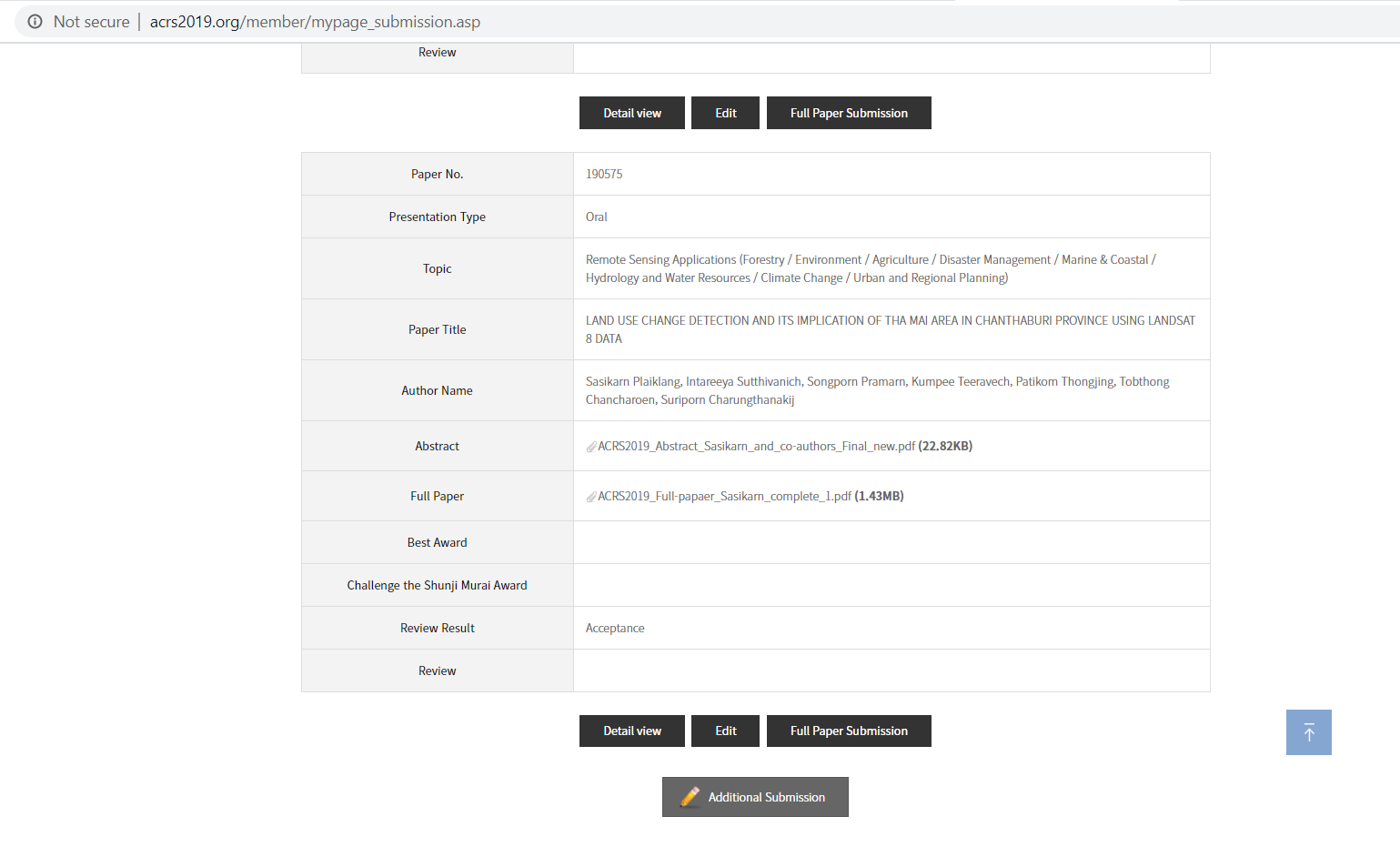 3. บทคัดย่อ/บทความวิจัย 
ได้รับการพิจารณากลั่นกรองจากผู้ทรงคุณวุฒิ (Reviewers/referees) เมื่อเจ้าภาพงานประชุมฯ ได้รับบทคัดย่อ/บทความวิจัยแล้ว ก็จะส่งให้กับผู้ทรงคุณวุฒิเพื่อทำการพิจารณากลั่นกรองด้านคุณภาพ ก่อนที่จะตัดสินใจว่าควรจะตอบรับให้นักวิจัยเข้าร่วมนำเสนองานวิจัยหรือไม่ ในขั้นตอนนี้ ผู้ทรงคุณวุฒิอาจจะขอให้นักวิจัยแก้ไขบทคัดย่อ/บทความวิจัย หากเห็นว่ายังไม่มีคุณภาพพอ จนกระทั่งนักวิจัยได้ทำการแก้ไขตามคำแนะนำดังกล่าวแล้ว จึงจะได้รับการตอบรับให้เข้าร่วมนำเสนอผลงานวิจัยในงานประชุมฯดังกล่าว ตามปกติทางเจ้าภาพงานประชุมฯ จะออกจดหมายตอบรับเป็นลายลักษณ์อักษรให้กับนักวิจัย
Notification of Abstract Acceptance
If Our Paper Accepted, We received the confirmation letter.
4. ชำระค่าลงทะเบียน (Registration fee) 
เพื่อเข้าร่วมการนำเสนอบทความวิจัย
5. เตรียมการนำเสนอผลงานวิจัย 
เมื่อนักวิจัยได้รับจดหมายตอนรับ ให้เข้าร่วมการนำเสนอผลงานวิจัย ในการประชุมฯแล้ว นักวิจัยควรจะเตรียมการนำเสนอผลงานวิจัย โดยอาจทำ PowerPoint presentation ตามปกติแล้ว เจ้าภาพจะแจ้งกำหนดวัน-เวลา และสถานที่ในการนำเสนอผลงาน นักวิจัยจึงควรตรวจสอบข้อมูลดังกล่าว เพื่อที่จะสามารถเตรียมตัวได้อย่างเหมาะสม โดยเฉพาะด้านเวลาที่ใช้ในการนำเสนอ ผู้วิจัยควรระวังไม่ให้การนำเสนอของตนเอง มีระยะเวลาที่สั้นไปหรือยาวเกินกว่าเวลาที่เจ้าภาพกำหนดให้
Notification Letter of Presentation Schedule
Presentation Guideline
6. เข้าร่วมงานประชุมฯ และนำเสนอผลงานวิจัยตามกำหนดการ 
ในการนำเสนอผลงานวิจัย ในการประชุมวิชาการระดับนานาชาตินั้น นักวิจัยควรตรงต่อเวลา และควรเข้ารับฟังการนำเสนอผลงานวิจัย ของนักวิจัยท่านอื่นๆด้วย เพื่อที่จะได้มีโอกาสแลกเปลี่ยนเรียนรู้กับนักวิจัยท่านอื่นๆ
7. บทความวิจัยได้รับการตีพิมพ์  
สำหรับบทความวิจัยที่นักวิจัยได้ส่งให้กับเจ้าภาพงานประชุมฯ นั้น จะถูกนำไปรวมเล่ม ในหนังสือประมวลผลการประชุมทางวิชาการ ซึ่งเรียกว่า “Conference proceedings” แต่สำหรับบทความวิจัยที่มีคุณภาพมากๆ อาจจะได้รับการคัดเลือกให้ตีพิมพ์ในวารสารทางวิชาการต่อไป
Prepare for official letter
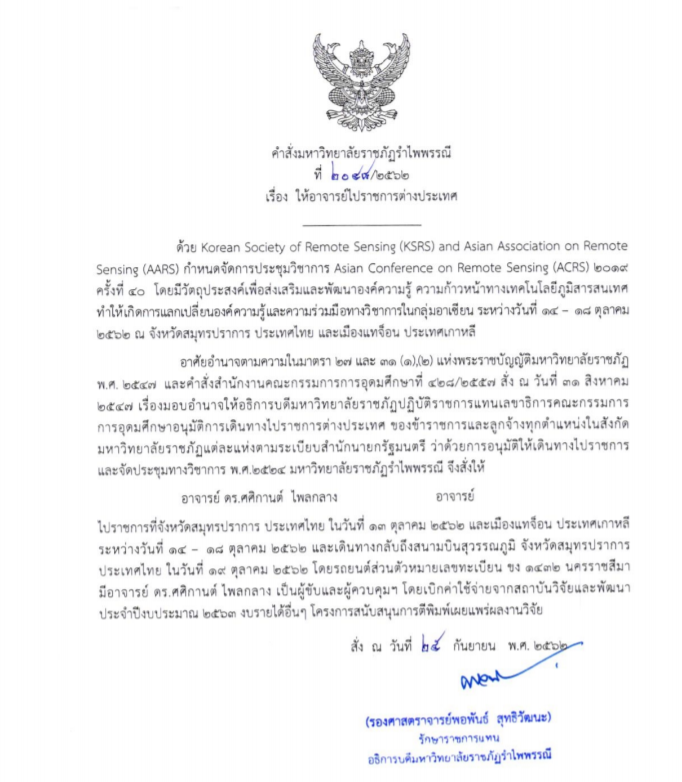 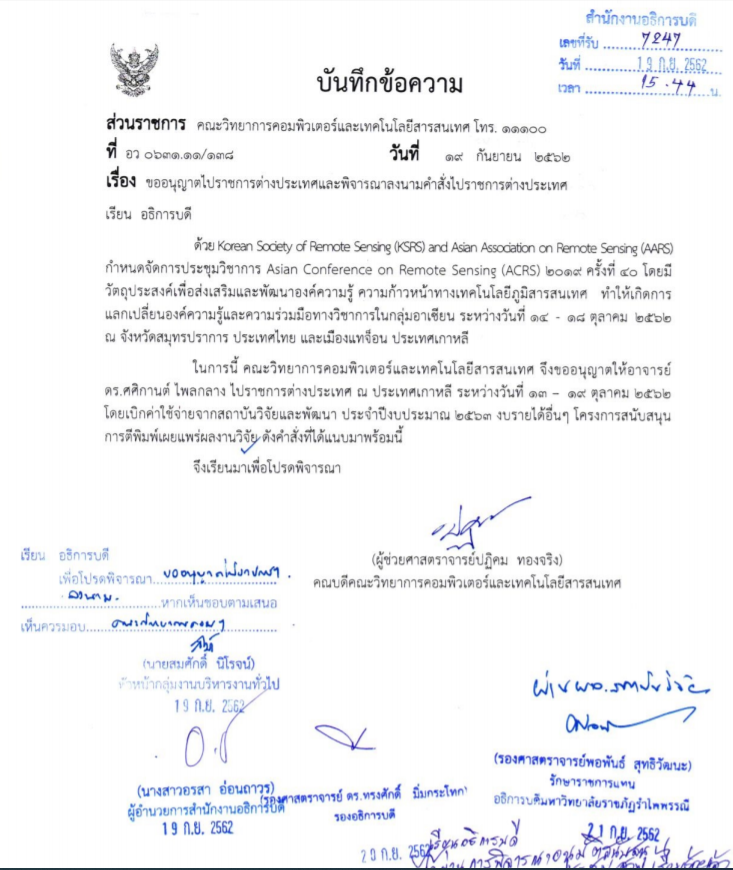 Prepare for passport
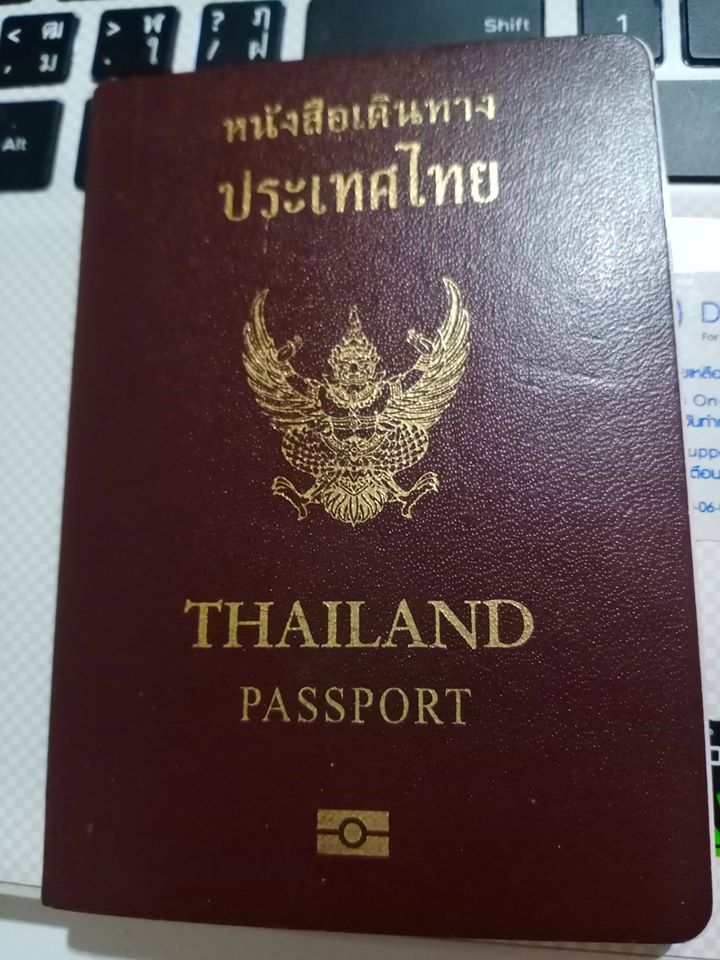 Prepare for rest and journey
Guideline for Transportation (Incheon Int'l Airport - DCC)
Present the paper in ACRS conferences
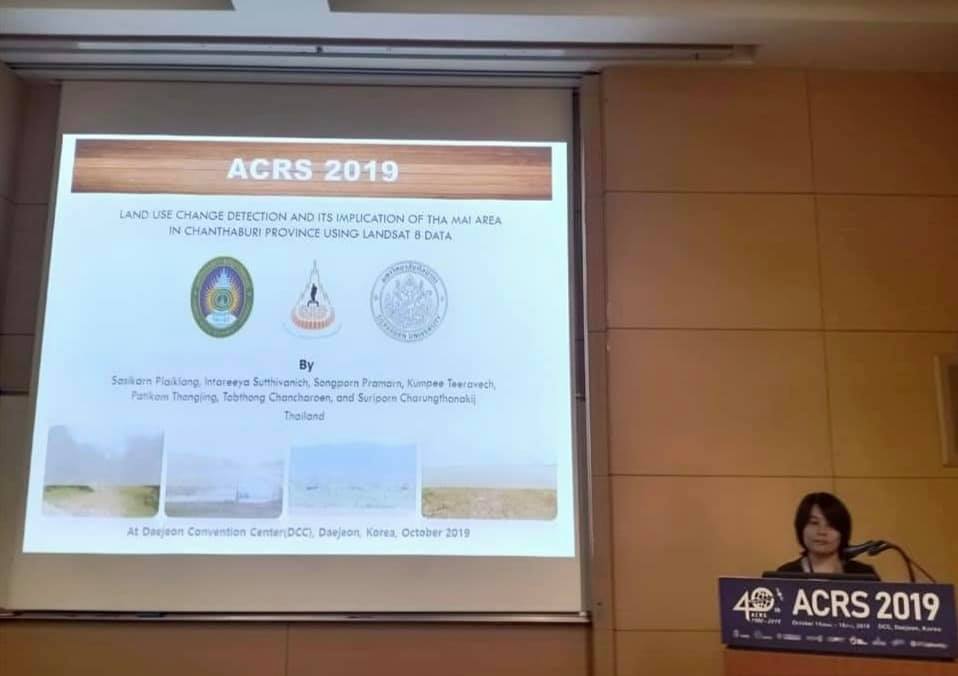 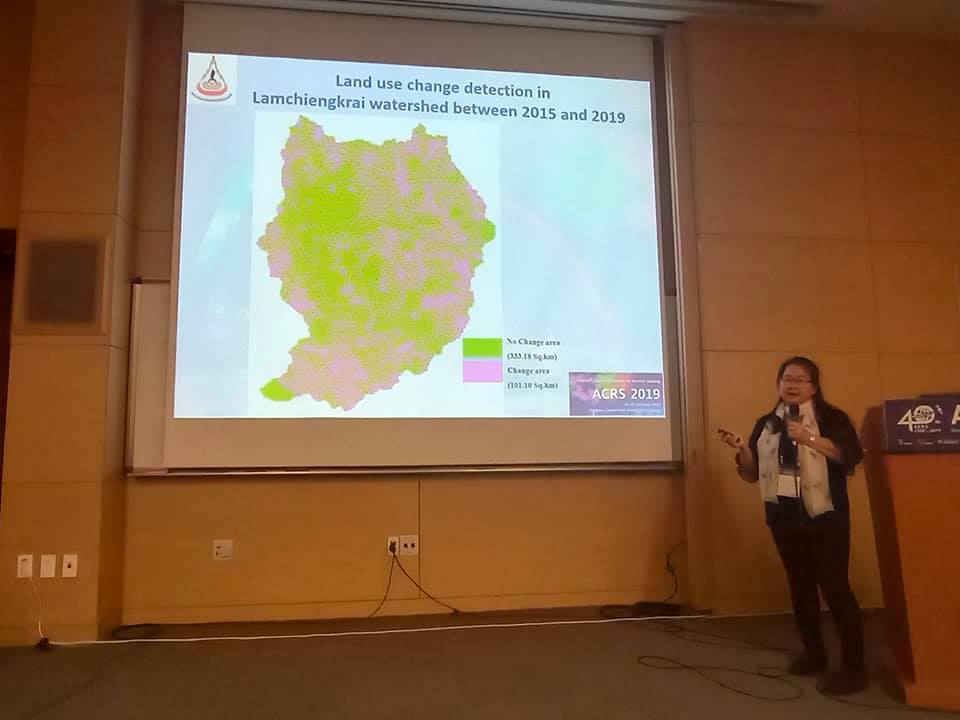 Present the paper in ACRS conferences
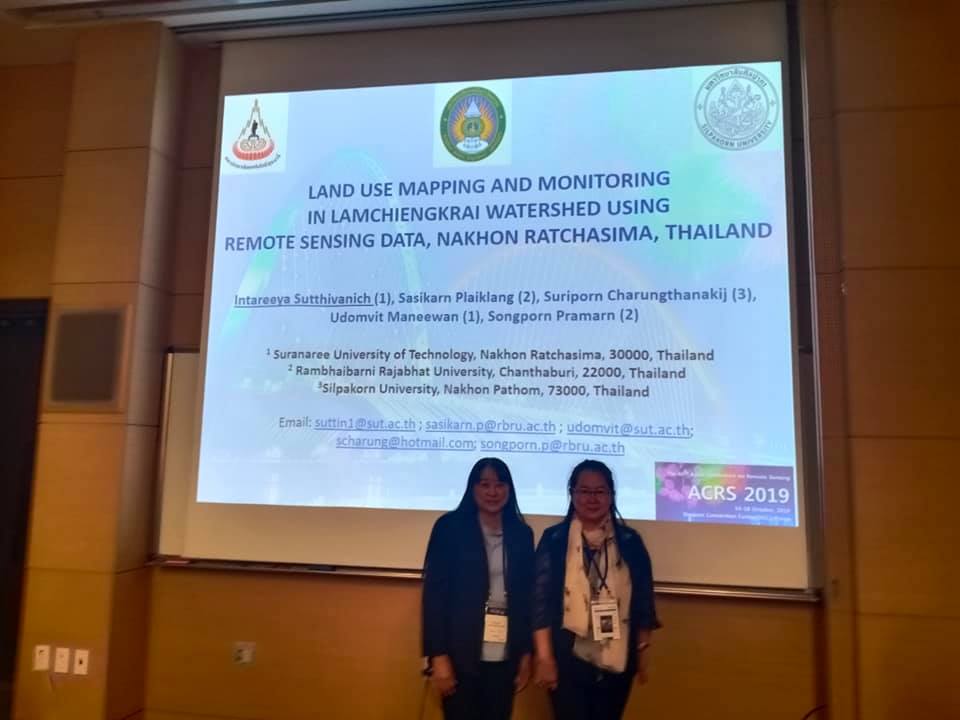 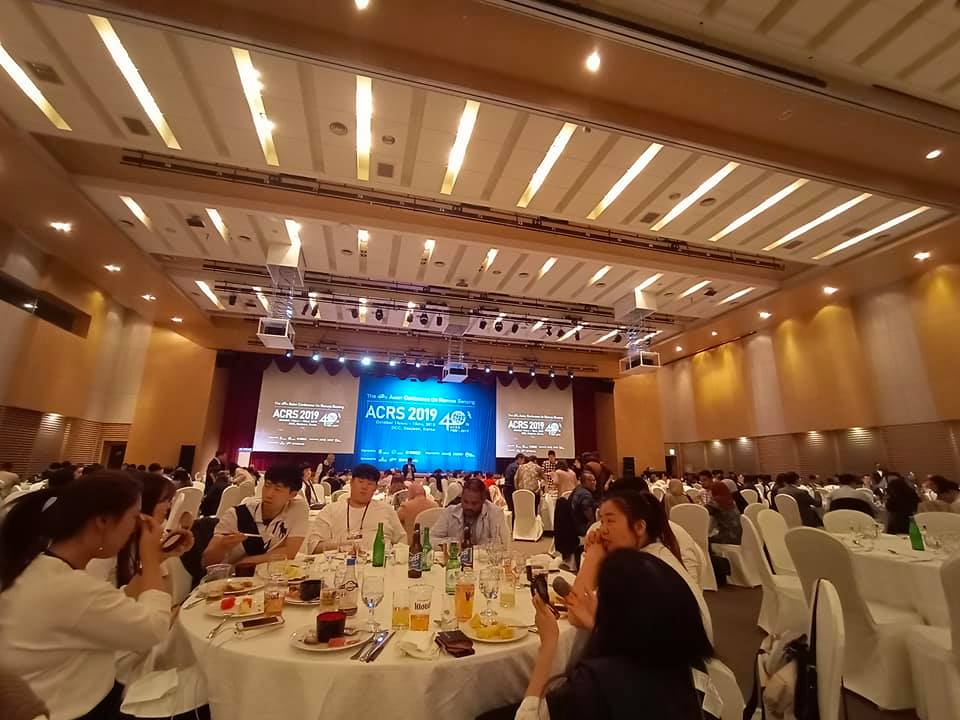 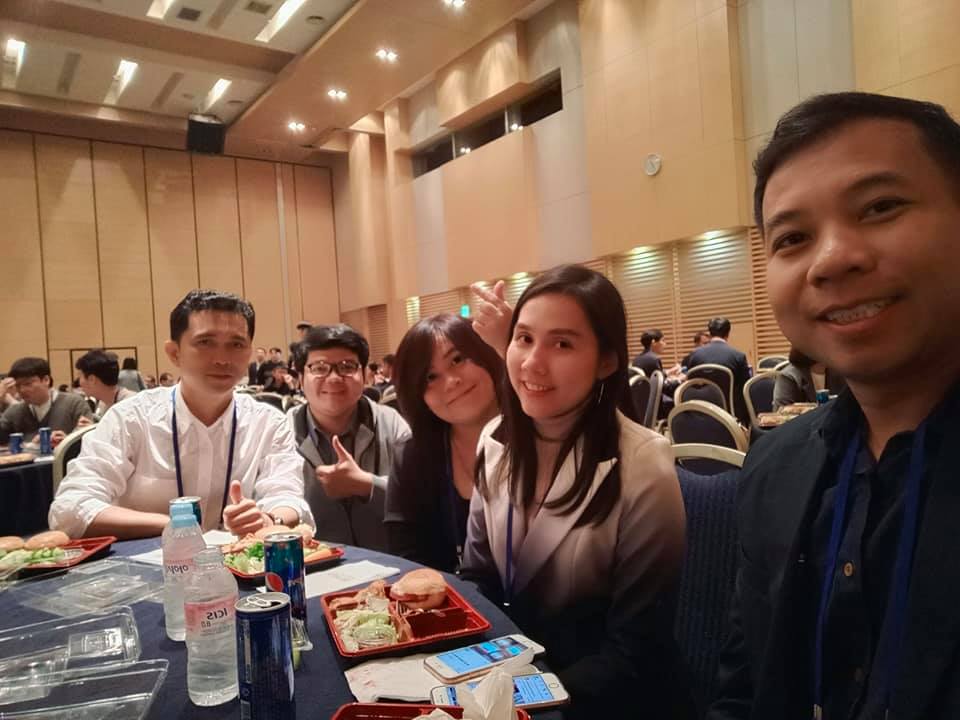 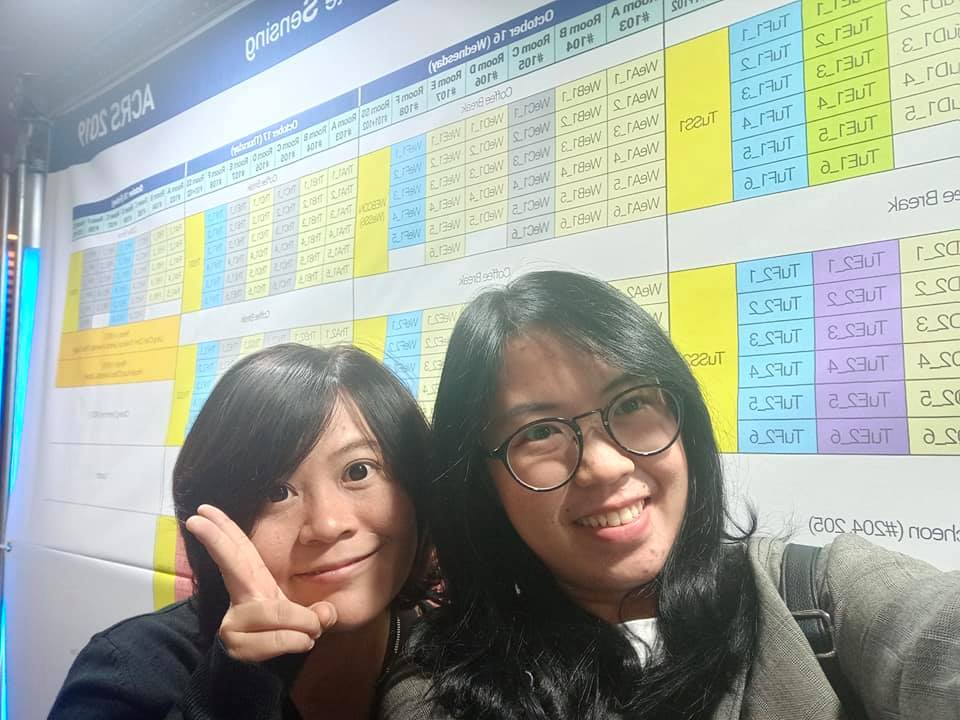 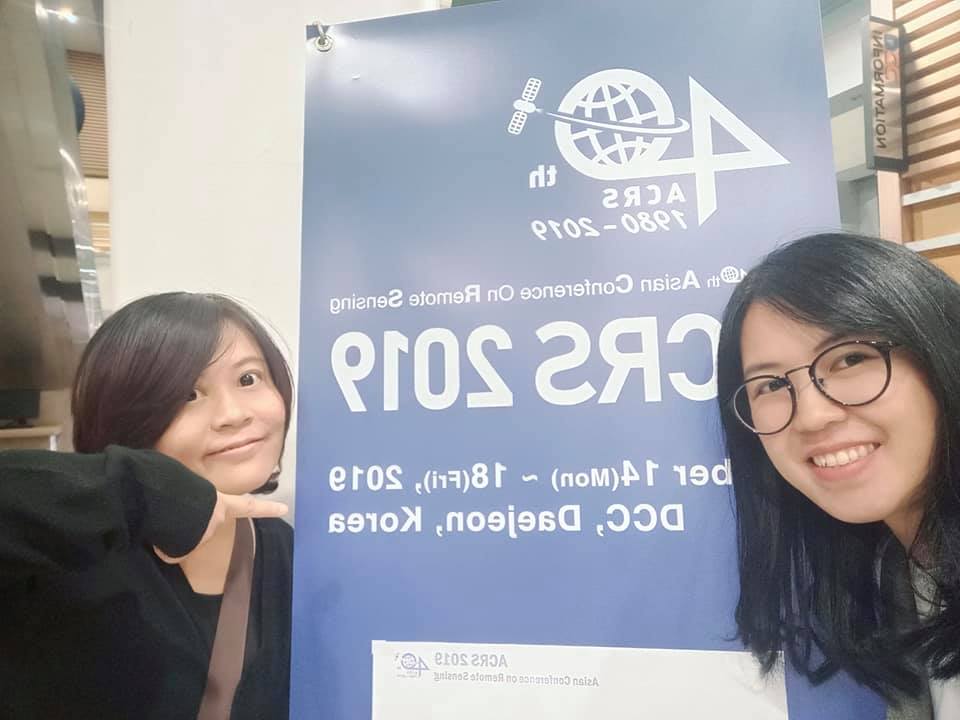 After we came back to RBRU, We wrote Performance report.
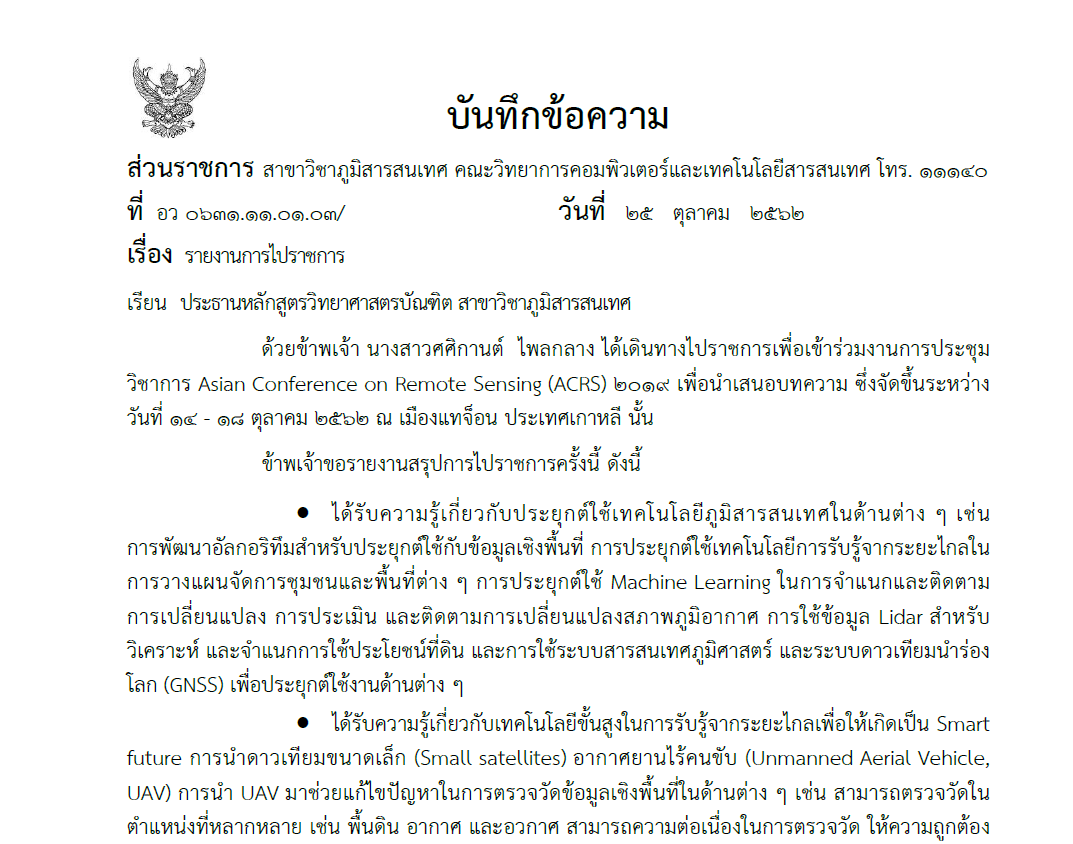 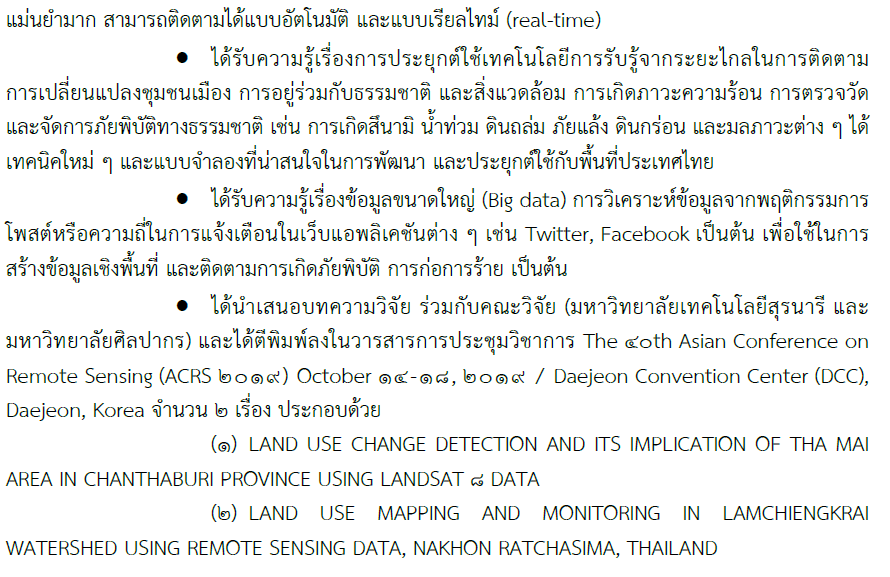 Law Conferences in 2020 Websites
https://www.worldconferencealerts.com/Law-Conference.php
https://waset.org/law-conferences
https://www.allconferencealert.com/law.html
Thank you for your attention.